Coaching Skills for Scrum Masters & The Self-Organizing Team
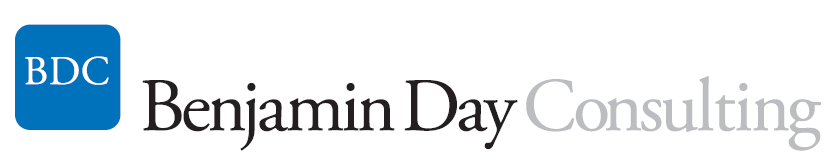 Benjamin Day
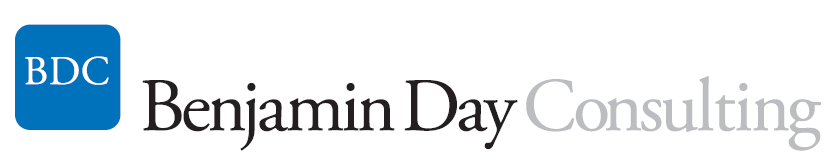 Brookline, MA

Consultant, Coach, & Trainer

Microsoft MVP for Visual Studio ALM

Scrum, Team Foundation Server, Software Testing, Software Architecture

Scrum.org Classes
Professional Scrum Master (PSM)
Professional Scrum Developer (PSD)
Professional Scrum Foundations (PSF)

www.benday.com, benday@benday.com, @benday
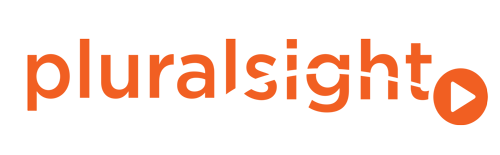 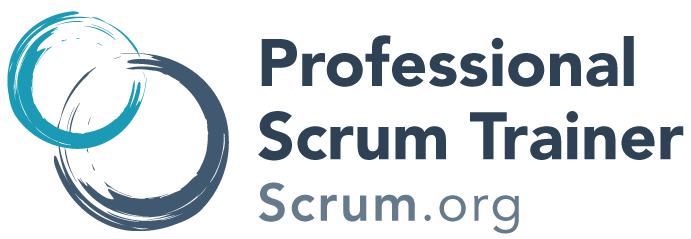 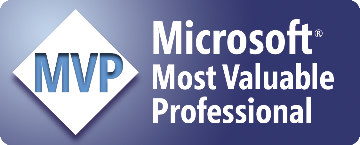 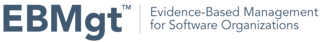 Got                               ?
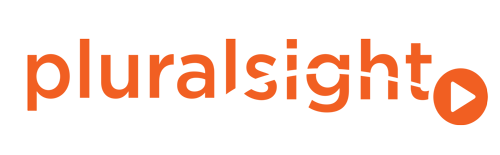 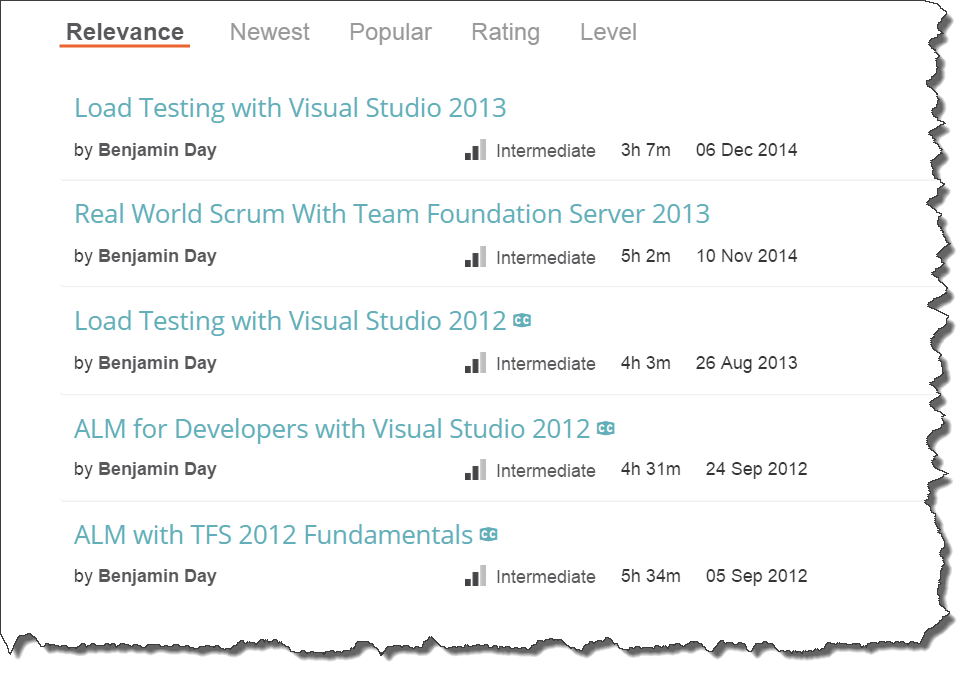 Got                               ?
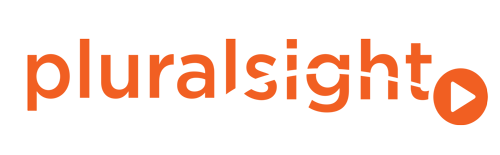 Fresh!  Just released in August!
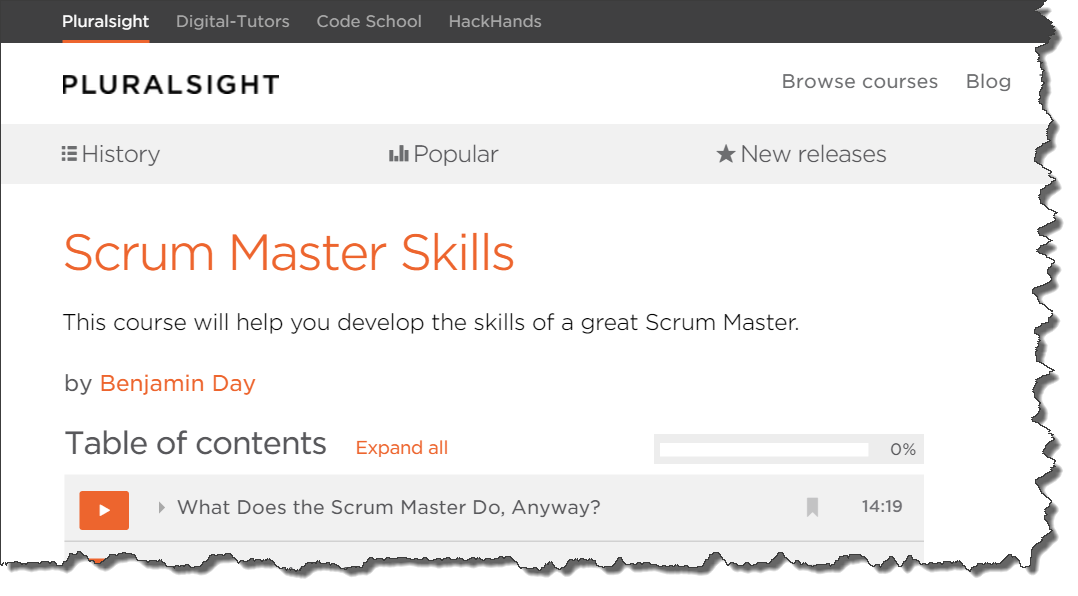 Overview
What does the Scrum Master do?

“Clearing the brush” toward self-organization

Coaching the team

Difficult Conversations

The Zen of Self-Organization
[Speaker Notes: Assumptions
In this case, the Scrum Master is somewhat technical
I'm technical.  Right or wrong, my Scrum Mastering style tends to go deep on the technical stuff. 
You have to remember the needs of the business though.  You're not building this stuff for the sake of the technology.  You're building this stuff for the sake of the business.  In all likelyhood, it's about making money.  The technology enables the making of the money which pays for you to write the software which makes more money and pays for more software.  Rinse and repeat.
This talk will straddle the line between Scrum Mastering and "Getting your project started right"
Things that have caused my teams constant headaches that kill velocity]
“What does the Scrum Master do anyway?”
Curling.
Olympic sport.  Played on ice.
The Curling Sheet
~148 ft / ~45 m
~15 ft / ~4.8m
Team 2
Team 1
Target
Target
Curling Stones
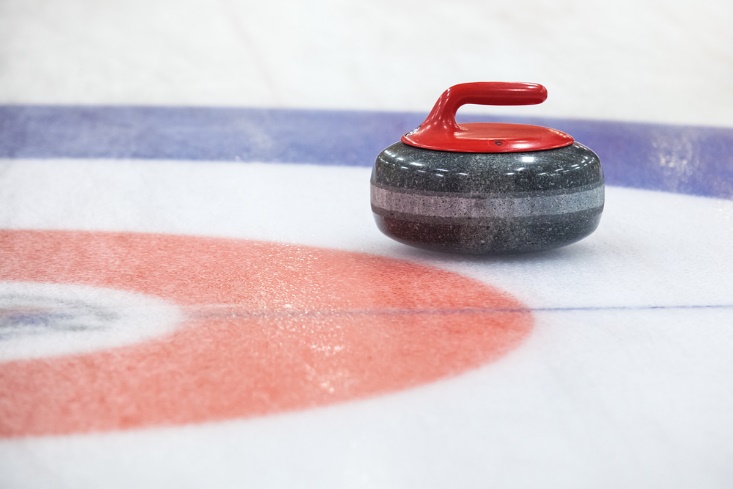 ~40 lb. stones

Polished granite

It’s got a handle

8 stones per team
~148 ft / ~45 m
~15 ft / ~4.8m
Get your stones as close as possible to the center of the target
Each team takes turns
Team with the most stones closest to the center of the target wins
Note: that stone’s not to scale
Throwing
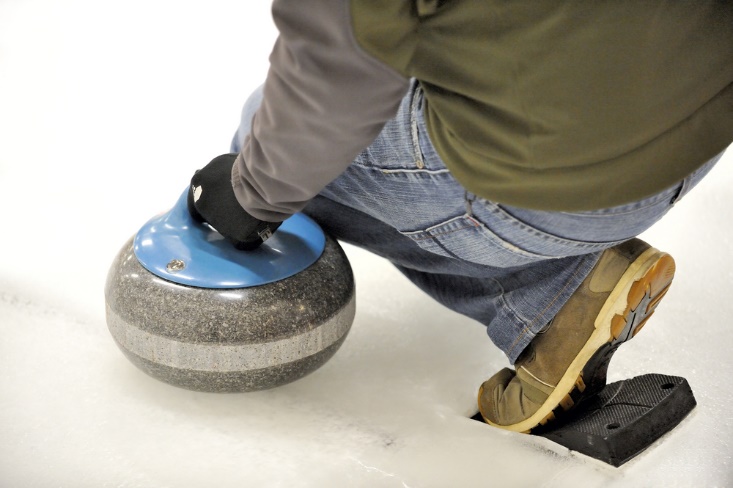 3 team members per throw

Thrower
Stone in hand
Pushes off with legs

Starts glide towards target

Thrower has to release stone
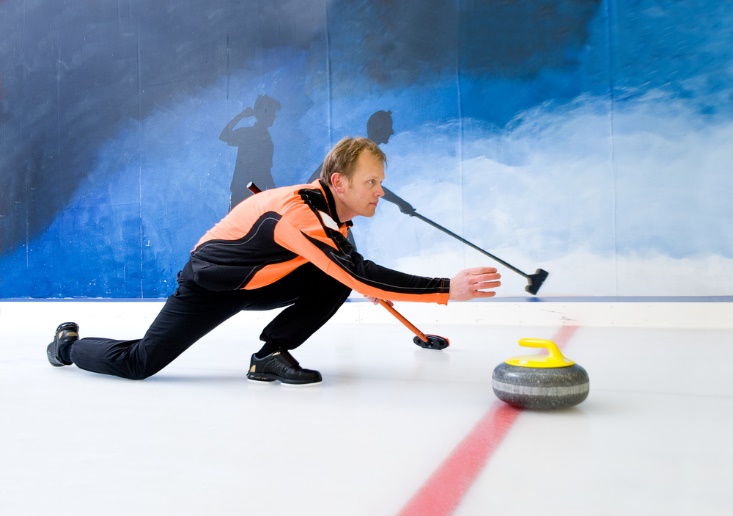 The thrower might put some spin on it…
…but once released, nothing can touch the stone.
After the release, the Sweepers take over.
Sweepers
Guide the stone to the target
Two sweepers stay with the stone
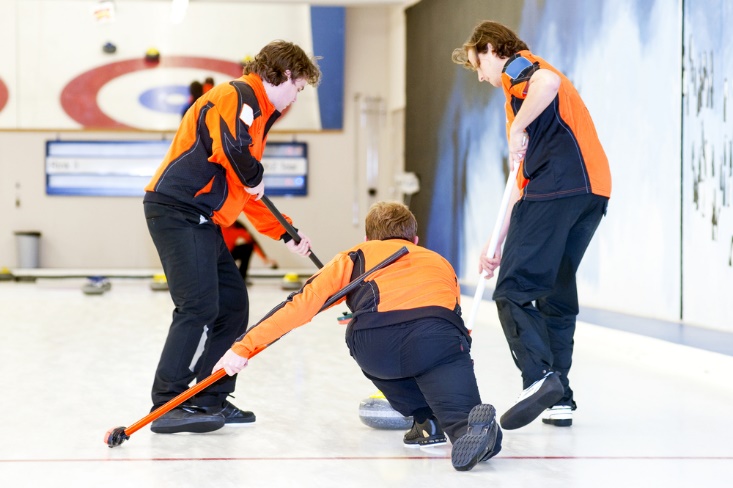 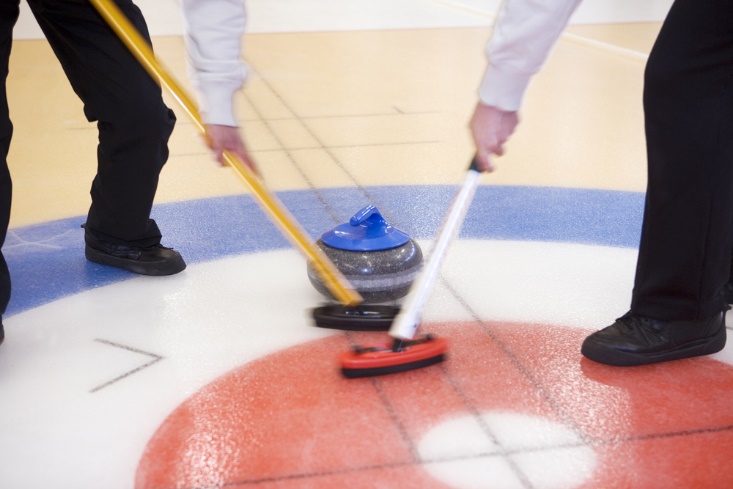 Just to be 100% clear, the sweepers don’t touch the stone.
“So, the brushing moves the stone?”
The brushing doesn’t move the stone.  It’s already moving.
The brushing subtly adjusts the icein front of it…
…and that can change the speed and direction of the stone significantly.
The sweepers – without touching it – are helping to coax and guide the stone so it lands correctly at the target.
“…and this has what  to do with scrum mastering?
Scrum Master is a Coach
Scrum Master is not a management role

Team members don’t report to the Scrum Master

Scrum Master isn’t the boss
Three Roles in Scrum
Product
Owner
Development
Team
Scrum
Master
Three Roles in Scrum
Product Owner is as close to “a boss” as you’ll get

Provides the vision & goal
Product
Owner
Considering the inherent bossless-ness, Scrum expects and relies on the team to self-organize.
To be successful, the team needs to use their creativity to deliver done, working software.
The team takes the Product Owner’s goaland self-organizes to figure out how to deliver done, working softwareat the end of the Sprint.
The basic idea:Give the team their goal and then get out of the way.
The Scrum Master helps the team to be creative and productive.
You can’t command someone to be creative.
“1…2…3…BE CREATIVE!!!!”
You can’t tell people exactly what to do and also expect them to figure it out for themselves at the same time.
And now back to curling…
Just like the sweepers can’t touch the stone…
…a successful Scrum Master doesn’tcommand the team.
The Scrum Master guides the team and helps the team without actually giving any instructions.
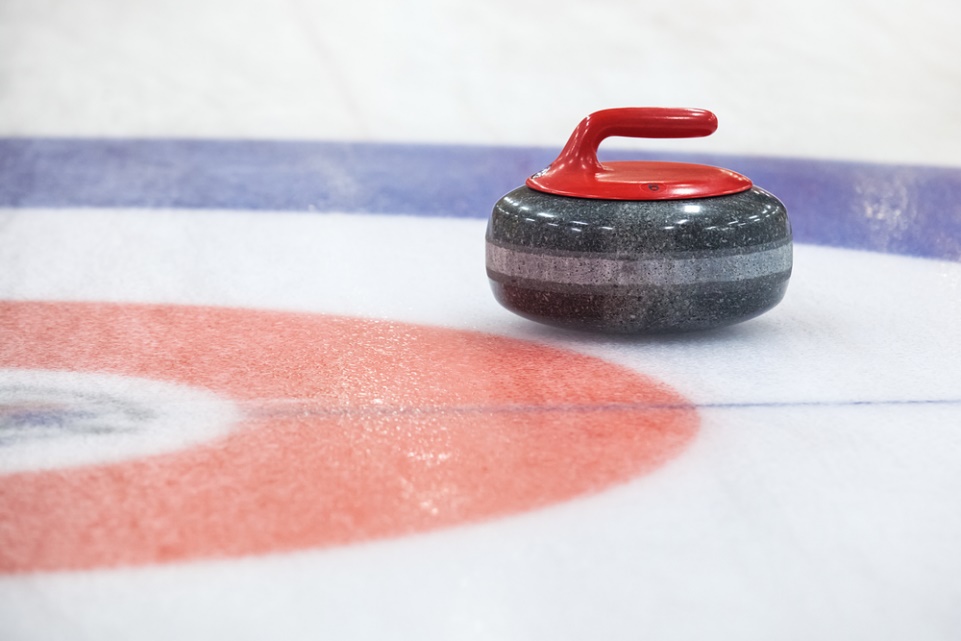 The team is the stone

The Product Owner is the thrower

The Scrum Master is a sweeper, guiding the team towards the goal
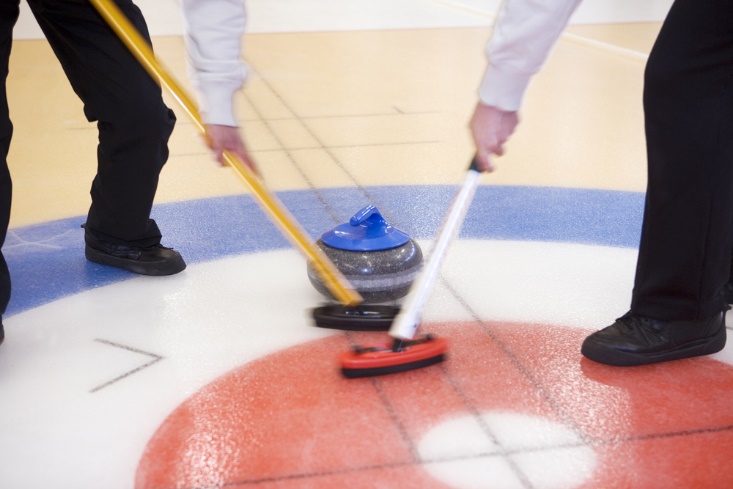 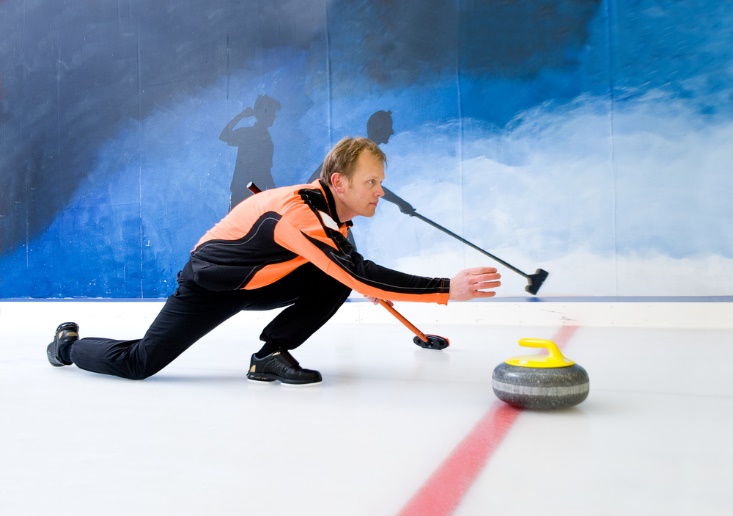 “What does the Scrum Master do anyway?”
The Scrum Master helps the team tobe productive and to use their creativityin order to deliver done, working software.
The Big Lesson:The Scrum Master leads throughinfluence not by command.
Suggestion:Stop being a boss.
One of the most common & frequent moments of Scrum Master Bossitosity is the Daily Scrum.
The Daily Scrum is not a status meeting.
The team does not report to you.
Remind them of this if it happens.
If it still happens, break eye contact.
Encourage them to talk to one another.
Remind them that the Daily Scrum is for them.
Consider having someone else run that meeting.
(Which is good…because it frees you up to do other things.)
Suggestion: Think like and/or bethe team’s therapist.
Consider going to see a therapist yourself.
Read their emotional minds.
Try that at the Daily Scrum.
Hang back and read the room.
Idea:Levels of Listening
Levels of Listening
Level 1
“me me me”

Level 2
Laser-focus on the other person

Level 3
“meta”
The vibe of the conversation
Arguably, the emotional reading trick is a level 3 technique.
When you’re in a meeting with your team, listen to the contents of the conversations.
What “level” are they communicating on?
Lots of “level 1” and they might be talking past each other.
Suggestion:Observe to the room
Let’s say you noticed something.
The “level 3” just changed.
It got tense.
It got boring, exhausted, defeated.
Observe that to the room.
“Hey.  What just happened there?It feels like we just got socks for Christmas.”
As Scrum Master, your job is to help the team be productive.  It’s your job to notice this stuff.
When that kind of stuff happens,it’s a great topic for conversation.(And people probably didn’t notice it either.)
Suggestion:Get curious.
Embrace your inner “dumb”.
Ask a lot of follow-up questions.
Even if I *think* I know the answer, I want to hear the answer come out of someone else’s mouth.
I also want conversation.
Try to ask open-ended questions.
Closed-ended:“Are you going to get that SQL code done?”Open-ended:“How’s that SQL code doing? Can you give me an update?”
I really really want to avoid injecting my own opinion.
If you have a theory, give yourself an out.
If you need to say something try…
“Check this out…could it possibly be xyz?”

“Try this on for size.  What if we asdf?”

“I could be wrong but what do you think about zxcvasdf?”
Sometimes you have to inject“alternate theories of mind.”
Alternate Theories of Mind
Teams sometimes get hooked on what someone *might* be thinking

“Is it possible that XYZ is thinking something else”

Never ascribe to malice what could just as easily be attributed to incompetence.
Suggestion:“Difficult Conversations”
Read this.
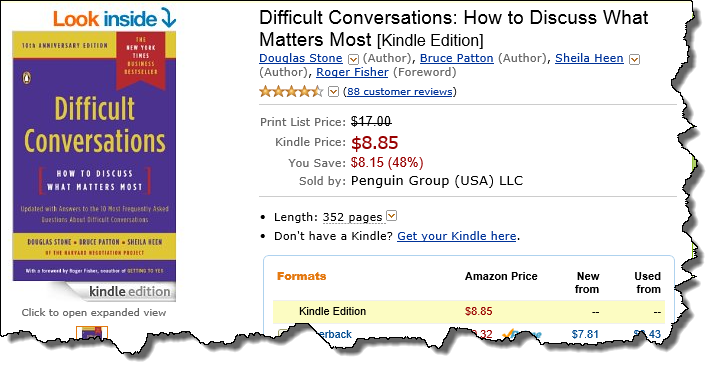 When things get heated…
…one or both sides do not understand
Their contribution to the disagreement
That their interpretation of someone else’s motivation is not actually correct

…there is often a difference between what is felt/thought vs. stated
A difficult conversation is 3 conversations
The “What Happened?” Conversation
Disagreement about what should or has happened
Who’s right or wrong? 
Who deserves the blame?

The Feelings Conversation
What are people feeling?
Are my feelings valid?  Should I just suck it up?
What about the other person’s feelings?
The Identity Conversation
What does this situation mean to me?
Am I good/bad at my job?
Worthy
Self-esteem
So what do we do with this?
You’ll be coaching to all 3 sub-conversations.
“Difficult conversations are almost never about getting the facts right.  They are about conflicting perceptions, interpretations, and values.”
To the “What happened?” Conversation
Coach that “we might not want to assume we know the truth”

Ask “do we have all the information?”

Try to drill into “what were the intentions?”

Try to avoid “blame”
Focus on what went wrong
Focus on how to avoid it in the future
To the “Feelings” Conversation
This is hard in business because often feelings “don’t exist”

“99% of the time it’s not a technical problem”

Remember it’s about feelings even if it’s not ok to say that
To the “Identity” Conversation
Listen for the hint that there’s something else at stake

The disagreement might be chipping at self-perception

“I’m not the kind of person who lets people down…”

“I’m not the bad guy…I’m always one of the good guys!”
Suggestion:Coaching Self-Organization
“Fake it ‘til you make it.”-Lyssa Adkins
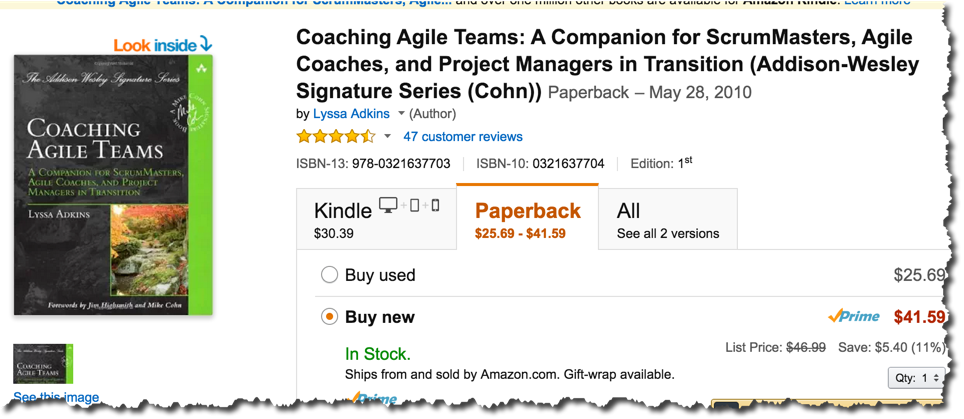 Get comfy with silence.
Ask the team what they want to do.
"It looks like X is happening.  What do you want to do about it?"
Any last questions?
Overview
What does the Scrum Master do?

“Clearing the brush” toward self-organization

Coaching the team

Difficult Conversations

The Zen of Self-Organization
[Speaker Notes: Assumptions
In this case, the Scrum Master is somewhat technical
I'm technical.  Right or wrong, my Scrum Mastering style tends to go deep on the technical stuff. 
You have to remember the needs of the business though.  You're not building this stuff for the sake of the technology.  You're building this stuff for the sake of the business.  In all likelyhood, it's about making money.  The technology enables the making of the money which pays for you to write the software which makes more money and pays for more software.  Rinse and repeat.
This talk will straddle the line between Scrum Mastering and "Getting your project started right"
Things that have caused my teams constant headaches that kill velocity]
Thanks.benday@benday.com | www.benday.com
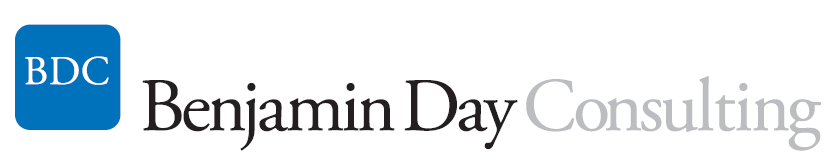